한국어 학습자를 위한 설화 제재 선정에 관한 연구
26 June 2010
Presentation @ the 15th AATK
Hye Jin Kim
Korean Language Education
차례
연구의 필요성

연구 방법 및 절차

설화 제재 선정의 기준

설화 제재 선정의 실제
2
연구의 필요성
설화 제재에 대한 보편적이고 일반적인 합의 필요

현재 한국어교재에 수록되어 있는 설화 제재의 적합성 재고
     - 제재 선정기준이나 근거가 뚜렷하지 않음.
      - 출처가 모호하고 개작의 흔적이 뚜렷한 설화들이 있음.
     - 어린이 대상의 이솝 우화 혼재.

언어적 요소 , 문화적 요소, 문학적 가치가 포함된 설화 채택

학습자 목표, 텍스트 요인, 학습자 수준을 고려한 제재 선정
3
차례
연구의 필요성

연구 방법 및 절차

설화 제재 선정의 기준

설화 제재 선정의 실제
4
연구 방법 및 절차
설화 제재 선정을 위한 기초 자료 분석
     - 『한국구비문학대계』수록 설화
   - 『삼국사기』, 『삼국유사』수록 설화
     -    근대 한국어교재에 수록되어 있는 설화 
     -    현대 한국어 교재에 수록되어 있는 설화 
     -    국어교육에서 제재로 삼고 있는 설화

설문 조사 및 심층 면접 실시
    -   현재 한국어교재에 수록되어 있는 설화의 적합성 평가
     -   한국 문학의 연구자 및 한국어교육의 현장 교사의 추천 설화
     -   정전의 가치를 지닌 한국어교육에 기여할 수 있는 설화
     -   한국어 학습자가 흥미를 지닌 설화

기초 자료, 설문 조사 , 심층 면접을  토대로 한국어교육 학습자에게 적합한 설화 선정

학습 목표, 텍스트 요인, 학습자 요인과 연관시켜 설화 제재의 항목화·위계화 시도
5
설화 제재 선정을 위한 기초 자료 (1)
『한국구비문학대계』,  『삼국사기』, 『삼국유사』
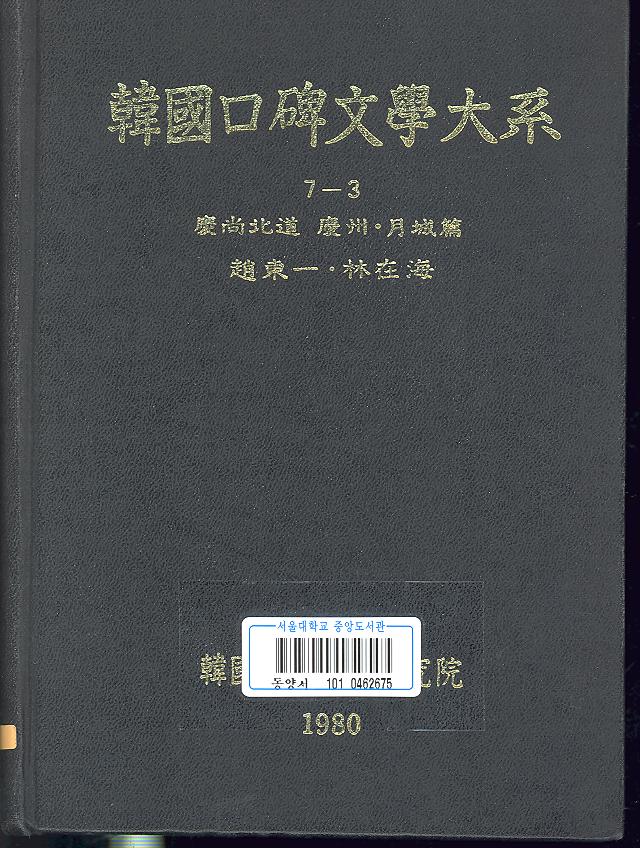 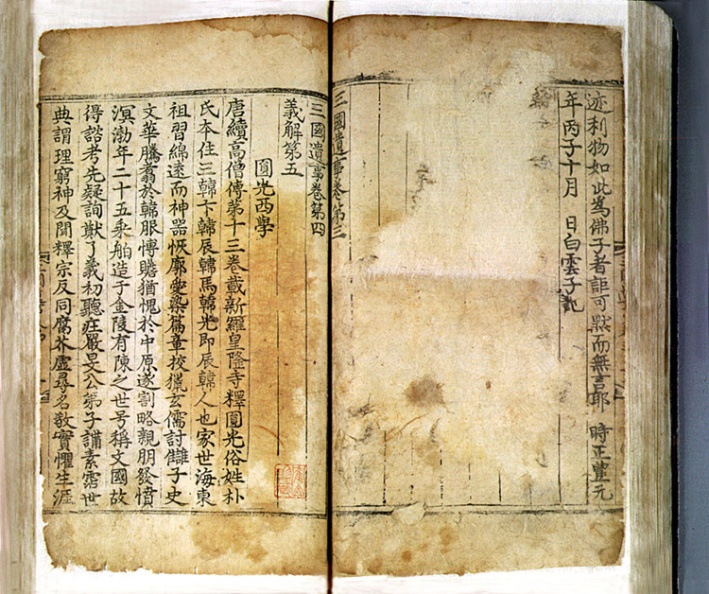 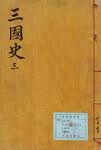 6
설화 제재 선정을 위한 기초 자료 (2)
근대 한국어교재에 수록되어 있는 설화
       (리델(F. Ridel), 『朝鮮語文法(Grammaire Coréenne)』)
7
설화 제재 선정을 위한 기초 자료 (3)
근대 한국어교재에 수록되어 있는 설화
    (에카르트(Eckardt), 『朝鮮語交際文典附註解』)
8
설화 제재 선정을 위한 기초 자료(4)
(『朝鮮語交際文典附註解』 의 ‘견우와 직녀’ (예시)
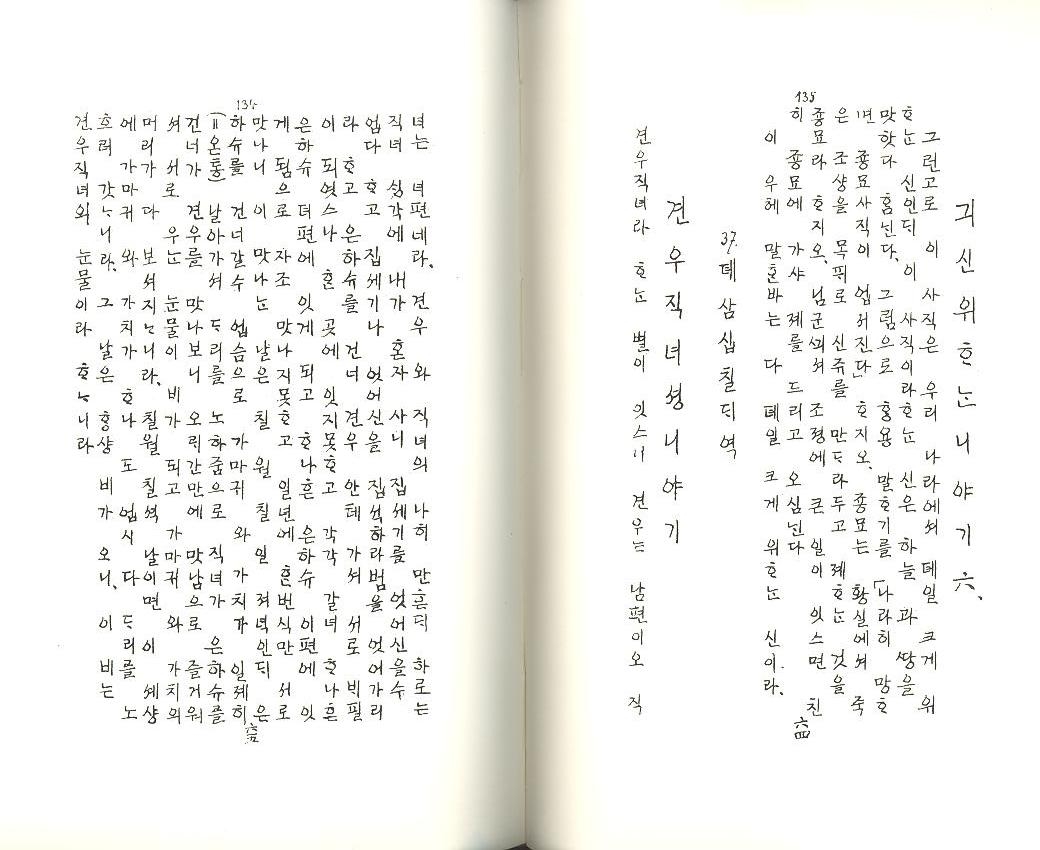 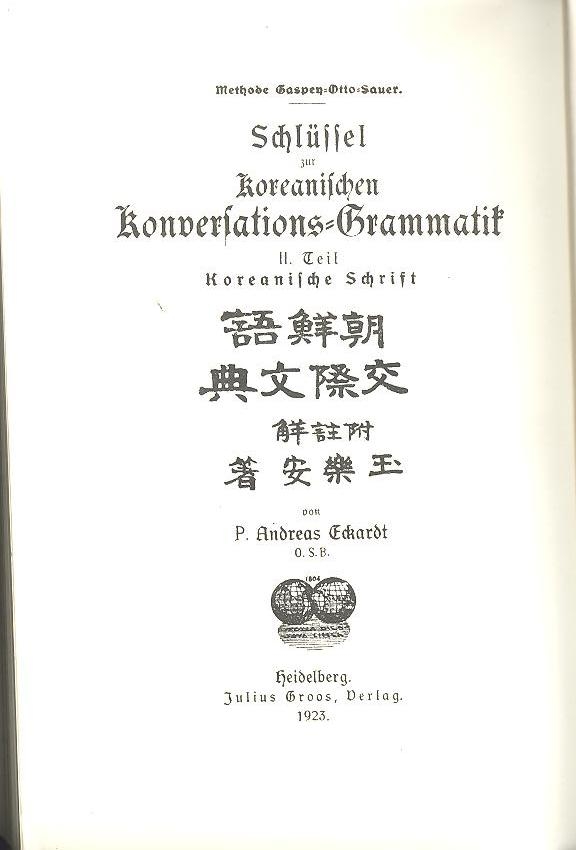 9
설화 제재 선정을 위한 기초 자료(5)
로트(Roth, P.L.), 『한국어문법』 의 ‘의좋은 형제’ (예시)
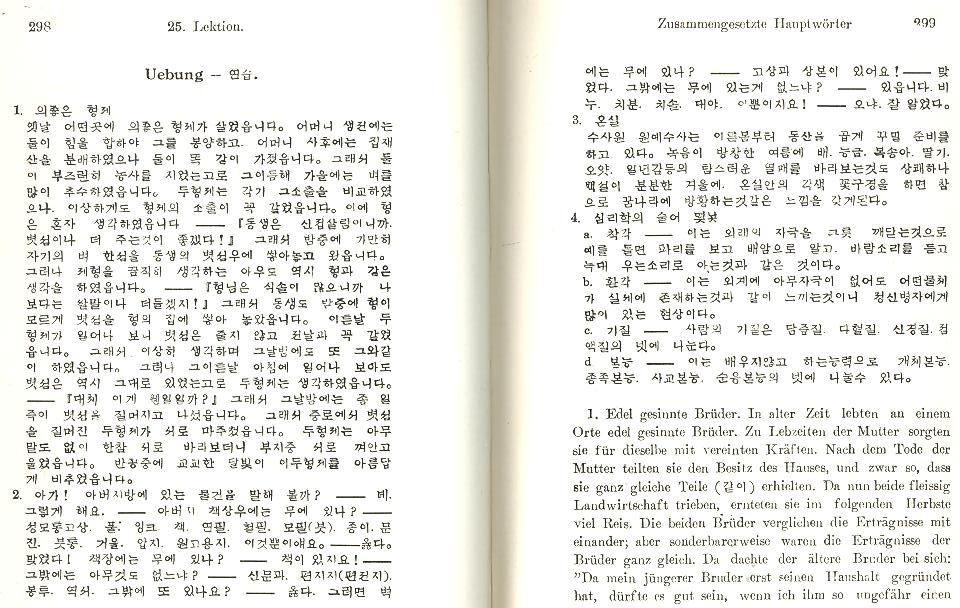 10
설화 제재 선정을 위한 기초 자료 (6)
현대 한국어 교재에 수록되어 있는 설화
11
설화 제재 선정을 위한 기초 자료 (7)
국어교육에서 제재로 삼고 있는 설화
12
설화 제재 선정을 위한 기초 자료 (8)
설문 대상인 한국어 연구자  및 한국어 교사 집단의 정보
13
설화 제재 선정을 위한 기초 자료 (8)
14
설화 제재 선정을 위한 기초 자료 (9)
설문 대상인 한국어 학습자의 정보
15
설화 제재 선정을 위한 기초 자료 (10)
한국 문학의 연구자 및 한국어 교육의 현장 교사의 추천 설화
16
설화 제재 선정을 위한 기초 자료(11)
정전의 가치를 지닌 문화 교육에 기여할 수 있는 설화
17
설화 제재 선정을 위한 기초 자료(12)
한국어 학습자가 흥미를 지닌 설화
18
차례
연구의 필요성

연구 방법 및 절차

설화 제재 선정의 기준

설화 제재 선정의 실제
19
설화 제재 선정의 기준 (1)
이론적 배경
콜리(Collie)
메케이(Mckay)
레이저(Lazar)
개별적인 학생 집단

학습자 요구분석

학습자의 흥미*

문화적 배경

언어 수준
언어적 요소
- 어휘, 구문, 문장

문화적 요소
-생활양식, 관습

문학적 요소
-주제, 구성, 인물
학습자 수준 

문화적 배경

언어적 유창성

텍스트의 유용성과 길이
20
설화 제재 선정의 기준 (2)
설화 제재 선정의 기준
첫째, 문화적 측면을 고려한다. 
인류 보편적 정서와 문화를 나타내는 제재
한국만의 고유하고 특수한 문화를 구체적으로 보여 줄 수 있는 제재

둘째, 문학적 측면을 고려한다. 
문학적 가치가 높은 제재
인물, 구성, 주제 등의 요소가 집약적인 제재

셋째, 언어적 측면을 고려한다. 
언어의 변용이 용이한 제재 
텍스트의 길이가 비교적 짧은 제재

넷째, 학습자의 요구와 흥미를 고려한다.      
학습자의 흥미를 유발할 수 있는 제재
학습자의 나라에도 존재하는 유사한 제재(친근한 제재)
21
차례
연구의 필요성

연구 방법 및 절차

설화 제재 선정의 기준

설화 제재 선정의 실제

결론
22
설화 제재 선정의 실제 (1)
언어적 
측면
문화적 측면
설화 
제재 
선정
학습자 요구, 흥미
문학적
가치
23
설화 제재 선정의 실제 (2)
학습 목표
제재의 
항목화,
위계화
텍스트 요인
학습자 수준
24
설화 제재 선정의 실제 (3)
설화 제재의 위계화(staging, 位階化) – ‘주제적 측면’을 중심으로
학습자의 인지적 발달 수준에 따라 작품의 내용을 고려하여 제재를 
    선정, 배열

단순한 제재 → 복잡한 제재

인류 보편적이고 일반적인 제재 → 한국의 특수하고 개별적인 제재

상호텍스트의 비교가 가능한 제재 → 한국의 고유한 제재
25
설화 제재 선정의 실제 (4) – 예시
학습 목표 : 한국 문화를 이해하고 문화능력을 향상시킬 수 있다.
 텍스트 요인 : 한국인의 정신문화, 생활문화, 상호텍스트성, 특수성                 
 학습자 수준 : 한국어 중급, 고급(3-6급)
26
감사합니다.